Budowa komórkowa organizmów
Wstęp
Autor: Beata Dąbrowska - Facetka od biologii
Budowa komórkowa organizmów
Komórka 
podstawowa jednostka funkcjonalna i budulcowa organizmu, zdolna do wykonywania wszystkich funkcji życiowych.
Poziomy organizacji komórkowej organizmów
organizmy jednokomórkowe
organizmy wielokomórkowe
formy kolonijne
Autor: Beata Dąbrowska - Facetka od biologii
Budowa komórkowa organizmów
Kształt i wielkość komórek
zależy od pełnionej przez komórkę funkcji
niektóre osiągają znaczne rozmiary
większość jest bardzo mała, widoczna pod mikroskopem
mogą mieć skomplikowane kształty
ma kształt zbliżony do kuli lub sześcianu
są widoczne gołym okiem
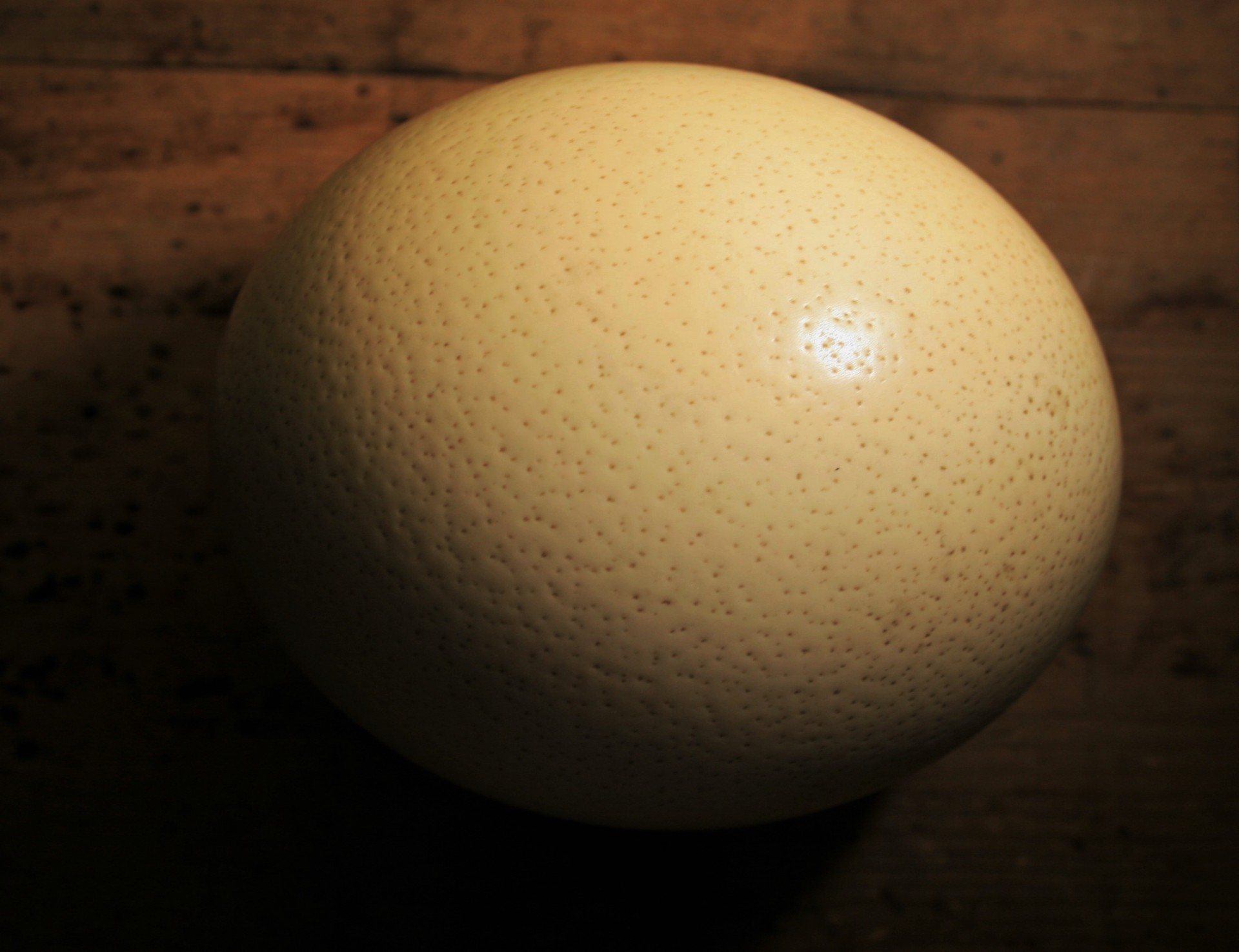 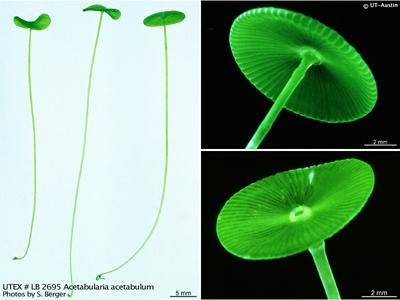 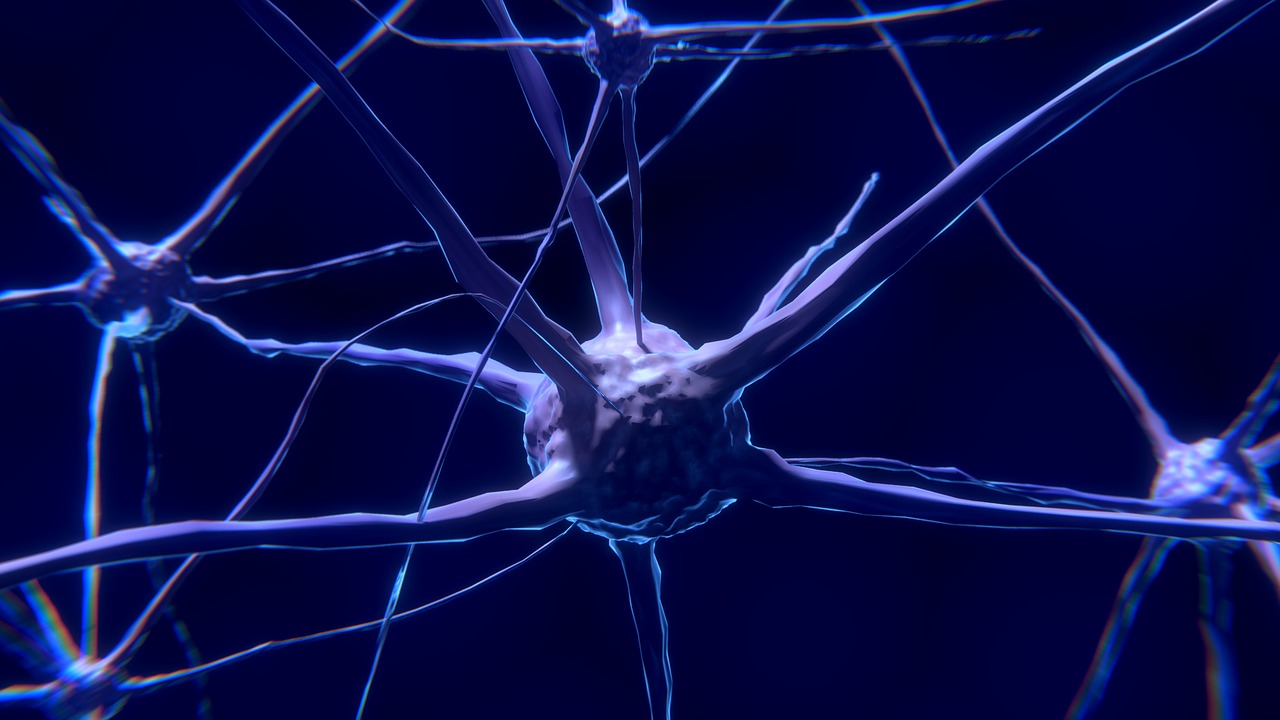 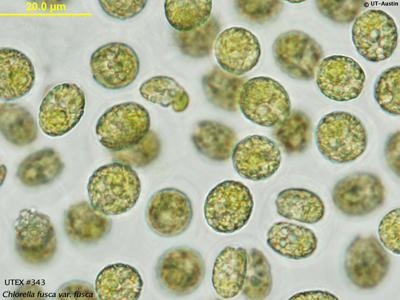 To zdjęcie, autor: Nieznany autor, licencja: CC BY-NC-ND
To zdjęcie, autor: Nieznany autor, licencja: CC BY-NC-ND
Autor: Beata Dąbrowska - Facetka od biologii
Budowa komórkowa organizmów
Komórka 
podstawowa jednostka funkcjonalna i budulcowa organizmu, zdolna do wykonywania wszystkich funkcji życiowych.

Poziomy organizacji komórkowej organizmów
organizmy jednokomórkowe
organizmy wielokomórkowe
formy kolonijne
Autor: Beata Dąbrowska - Facetka od biologii